Kokemuksellisen hyvinvointikyselyn 2020-2021 tulokset - vertailu vuoden 2018-2019 toteutettuun kyselyyn- koettu hyvinvointi taustatekijöittäin vuonna 2021
Säde Rytkönen
sade.rytkonen@kuh.fi
p. 0447176370
Kokemuksellinen hyvinvointikysely
Pohjois-Savon kokemuksellinen hyvinvointikysely toteutettiin 
joulu 2018 - helmikuu 2019 (N=3043) ja 
joulu 2020- helmikuussa 2021 (N=2494)
Saatekirje
Hyvä Pohjois-Savon maakunnan asukas,

Kerro henkilökohtainen kokemuksesi jokapäiväisestä hyvinvoinnistasi vastaamalla kokemukselliseen hyvinvointikyselyyn 6.2.2021 mennessä. Voit vastata verkkokyselyyn 
https://q.surveypal.com/kokemushyvinvoinnista tai täyttämällä paperisen kyselylomakkeen. Paperisia kyselylomakkeita on saatavilla kuntasi pääkirjastosta. Kyselyyn vastaaminen on vapaaehtoista ja vastaukset käsitellään luottamuksellisesti. Vastaaminen vie noin 15 minuuttia.

Kyselystä saadaan tärkeää tietoa alueen asukkaiden kokemasta hyvinvoinnista. Tietoja hyödynnetään osana Pohjois-Savon maakunnan ja kuntien hyvinvointiraporttia https://www.hyvinvointikertomus.fi/

Kyselyyn vastanneiden kesken arvotaan kolme 50e arvoista lahjakorttia kunnan (vastaaja voi toivoa, minkä kunnan) hyvinvointipalveluihin. Arvontaan osallistuminen on vapaaehtoista. Kyselylomake ja arvontaan jätetyt yhteystiedot ovat erillisiä kyselyjä ja tiedot käsitellään erikseen. Arvonnan voittajille ilmoitetaan voitosta henkilökohtaisesti.
Tietosuojaseloste: https://pohjoissavo-my.sharepo...
Lisätietoja: Hyvinvointikoordinaattori, Säde Rytkönen, Pohjois-Savon HYTE-tiimi, sade.rytkonen@kuh.fi, p. 044 717 6370
Kysely tuotettiin yhteistyössä
Pohjois-Savon sairaanhoitopiiri, HYTE-tiimi, hyvinvointikoordinaattori, Säde Rytkönen, sade.rytkonen@kuh.fi;
Diakonia ammattikorkeakoulu, Sakari Kainulainen, asiantuntija, tutkija, sakari.kainulainen(at)diak.fi; 
Kuopion kaupunki, Tanja Tilles-Tirkkonen, hyvinvointikoordinaattori, tanja.tilles-tirkkonen(at) kuopio.fi
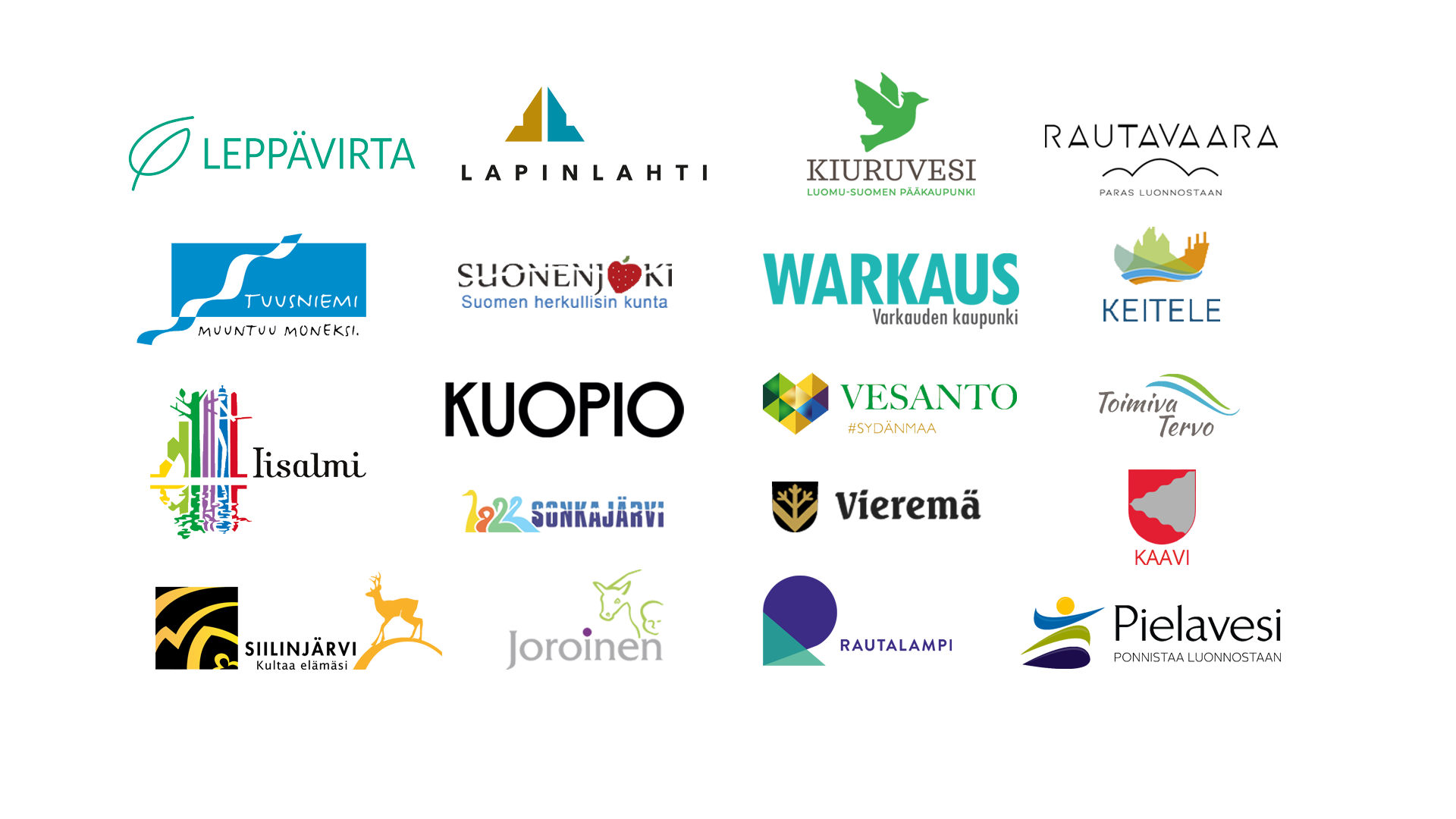 Kysely lähetettiin kaikkiin Pohjois-Savon kuntiin (19 kuntaa)
TaustatiedotMolempina kyselykertoina vastaajia oli reilu 80% naisia ja hieman alle 20% miehiä ja kaikenikäisiä, eniten 35-44-vuotiaita. Suurin osa oli palkkatyössä tai eläkkeellä olevia vastaajia ja useimmiten asuin parisuhteessa lapsen tai lapsien kanssa. Pohjois-Savon kaikista kunnista saatiin vastauksia, eniten Kuopiosta ja Siilinjärveltä.
Taustatiedot
Minkä ikäinen olet?
Taustatiedot
Mihin seuraavaan ryhmään kuulut tällä hetkellä – tietoa kysyttiin vain vuonna 2020-2021 kyselyssä
Taustatiedot
Miten asut?
TaustatiedotPohjois-Savon kaikista kunnista saatiin vastauksia, eniten Kuopiosta ja Siilinjärveltä.
Missä Pohjois-Savon kunnassa asut?
Asuinseutusi tuottama hyvinvointi
Viitaten edelliseen kysymykseen ("Kuinka paljon olet kokenut syrjintää kun asioit julkisissa palveluissa"). Mikäli koit syrjintää, mikä oli kokemuksesi mukaan syrjinnän perusteena?
OnnellisuusPohjois-Savon asukkaat ovat onnellisia (skaala 1-10) arvosanalla 8 (v.2019 8.1). Naisilla onnellisuuden kokemisen todettiin olevan miehiä voimakkaampaa.
Ottaen kaikki asiat huomioon, asteikolla 1-10, kuinka onnellinen sanoisit olevasi? Asteikolla 1 tarkoittaa, että olet hyvin onneton ja 10 tarkoittaa, että olet hyvin onnellinen.
Viherympäristön merkitysViherympäristön merkitys on kasvanut hieman edellisestä kyselykerrasta ollen nyt 8.91 (v.2019 8,86) (skaalalla 1-10).
Kuinka suuri merkitys viherympäristöllä (puistot,metsät, polut ja reitit) ja vesistöllä (joet, lammet, järvet, pääsy rantaan) on onnellisuutesi ja hyvinvointisi kannalta?Asteikolla 1 tarkoittaa, että  erittäin vähäinen merkitys ja 10 tarkoittaa, että erittäin suuri merkitys
Onnellisuus ja viherympäristön merkitys
Kysyttäessä kuinka tyytyväinen olet eri asioihin (3x10D mittarilla), niin eniten tyytyväisiä oltiin perheeseen (läheisiin) ja toiseksi eniten asumisoloihin. Eniten laskua edelliseen kyselyyn verrattaessa oli luotettavien ystävien määrässä.
Kysyttäessä asuinseudun tuottamasta hyvinvoinnista, eniten oli vähentynyt kirjastossa, konserteissa ja muissa vastaavissa paikoissa käyminen ja vähentynyt oli myös se, että voi halutessaan viettää aikaa mieluisten ihmisten kanssa. Tässä vastauksessa todennäköisesti näkyy koronaepidemian aiheuttamat rajoitukset.
Ks. Seuraava dia…jatkuu
Suurin osa (68%) ei ollut kokenut syrjintää. Ne jotka olivat kokeneet syrjintää, niin kokivat syrjinnän perusteena olleen ikä (11.6%) tai terveydentila (9.8%).
Kysyttäessä kuinka tyytyväinen on asuinalueen ympäristöön, palveluihin ja turvallisuuteen, niin tilanne ei ollut suuresti muuttunut edellisestä kyselystä. Eniten oltiin tyytyväisiä julkisissa palveluissa saamaan kohteluun ja asuinalueen turvallisuuteen.
Kokemuksellisen hyvinvointikyselyn tulokset vuonna 2021
Tyytyväisyys julkisessa palvelussa saamaan kohteluun:
Pohjoissavolaiset ovat tyytyväisiä asuinalueensa julkisissa palveluissa saamaansa kohteluun ja asuinalueensa turvallisuuteen. Erityisen tyytyväisiä oltiin kohteluun silloin kun käytettiin kirjastopalveluja tai seurakunnan palveluja ja toiseksi eniten tyytyväisiä oltiin apteekki-, neuvola- ja kauppapalveluissa saatuun kohteluun
Koettu hyvinvointi: keskusta-alue, tiheästi asuttu ja harvaan asuttu alueen välinen vertailu
Kyselyn tulokset kerättiin postinumeroalueittain. Postinumeroalueet ryhmiteltiin keskusta-alue, tiheäasti asuttu ja harvaan asuttu alueen mukaisesti.
Koettu hyvinvointi: keskusta-alue, tiheästi asuttu ja harvaan asuttu alueella
Asuinseudun tuottama hyvinvointi
Kuinka paljon… (ei lainkaan 0 – erittäin paljon 10)
Kuinka tyytyväinen…(ei lainkaan 0 – erittäin tyytyväinen 10)
Kuntien keskusta-alueilla, tiheästi asutuilla ja harvaan asutuilla elävien asukkaiden kokemassa hyvinvoinnissa ei todettu merkittäviä eroja asuinalueiden välillä.

Suurin ero näkyi jokapäiväisiin palveluihin ja kulttuuripalveluihin tyytyväisyydessä, joka oli heikompaa kyselyyn vastanneiden harvaan asuttujen alueiden asukkailla. Sen sijaan harvaan asutuilla asuinalueilla ollaan kaikkein tyytyväisimpiä luontoympäristön saavutettavuuteen.
Koettu hyvinvointi: keskusta-alue, tiheästi asuttu ja harvaan asuttu alueella
Elämäntilanne
Kun ajattelet nykyhetkeä, niin kuinka tyytyväinen olet seuraaviin asioihin (erittäin tyytymätön 0 – erittäin tyytyväinen 10)
Kun vertaillaan ihmisten henkilökohtaista elämäntilannetta, koettua hyvinvointia, niin erot keskusta-alueen, tiheästi ja harvaan asutun alueen välillä kaventuvat edelleen. Harvaan asutuilla postinumeroalueilla asumisoloihin ollaan hieman tyytyväisempiä kuin keskusta-alueilla ja tiheämmin asutuilla alueilla.
Sosioekonominen asema, asumismuoto ja koettu hyvinvointi
Elämäntilanteeseen liittyvät tekijät, kuten asumismuoto ja sosioekonominen asema, kuten työllisyystilanne, näyttäytyivät merkityksellisempinä koettuun hyvinvointiin vaikuttavina tekijöinä.
Sosioekonominen asema
Tulosten mukaan työttömät kokivat vähemmän tyytyväisyyttä sosiaalisiin suhteisiinsa ja julkisissa palveluissa saamaansa kohteluun sekä kokivat asuinseutunsa tarjoamat mahdollisuudet hyvään elämän tulevaisuudessa vähäisempinä verrattuna palkkatyössä tai yrittäjinä toimiviin.   

Yleisesti Pohjois-Savossa asukkaat kokivat vaikutusmahdollisuutensa itseään koskeviin asioihin asuinkunnassaan melko vähäisinä ja vaikutusmahdollisuuksien kokemisen todettiin vaihtelevan sosioekonomisen aseman mukaan. Työttömät kokivat vaikutusmahdollisuutensa palkkatyössä ja yrittäjinä toimivia heikommaksi ja myös luottamus poliittisiin päätöksentekijöihin oli vähäisempää. 

Sosioekonomisen tilanteen lisäksi asumismuoto vaikutti koettuun hyvinvointiin. Koetun hyvinvoinnin todettiin olevan vahvempi puolison tai lasten/lapsien, vanhempien tai ryhmämuotoisesti asuvien keskuudessa verrattuna yksin asuviin. Yksin asuvat raportoivat kokeneensa myös enemmän syrjintää.
Elämäntilanne (sosioekonominen asema)
Kun ajattelet nykyhetkeä, niin kuinka tyytyväinen olet seuraaviin asioihin (erittäin tyytymätön 0 – erittäin tyytyväinen 10)
Elämäntilanne (sosioekonominen asema)
Kun ajattelet nykyhetkeä, niin kuinka tyytyväinen olet seuraaviin asioihin (erittäin tyytymätön 0 – erittäin tyytyväinen 10)
Elämäntilanne (sosioekonominen asema)
Kun ajattelet nykyhetkeä, niin kuinka tyytyväinen olet seuraaviin asioihin (erittäin tyytymätön 0 – erittäin tyytyväinen 10)
Elämäntilanne (sosioekonominen asema)
Kun ajattelet nykyhetkeä, niin kuinka tyytyväinen olet seuraaviin asioihin (erittäin tyytymätön 0 – erittäin tyytyväinen 10)
Asuinseudun tuottama hyvinvointi (sosioekonominen asema)
Kuinka paljon…(ei lainkaan 0 – erittäin paljon 10)
Asuinseudun tuottama hyvinvointi (sosioekonominen asema)
Kuinka paljon…(ei lainkaan 0 – erittäin paljon 10)
Asuinseudun tuottama hyvinvointi (sosioekonominen asema)
Kuinka paljon…(ei lainkaan 0 – erittäin paljon 10)
Asuinseudun tuottama hyvinvointi (sosioekonominen asema)
Kuinka tyytyväinen…(ei lainkaan 0 – erittäin tyytyväinen 10)
Asuinseudun tuottama hyvinvointi (sosioekonominen asema)
Kuinka tyytyväinen…(ei lainkaan 0 – erittäin tyytyväinen 10)
Onnellisuus (sosioekonominen asema)
Ottaen kaikki asiat huomioon, asteikolla 1-10, kuinka onnellinen sanoisit olevasi? Asteikolla 1 tarkoittaa, että olet hyvin onneton ja 10 tarkoittaa, että olet hyvin onnellinen.
Eläkeläinen – vastauksia 439
Maanviljelijä – vastauksia 15
Muu  mikä – vastauksia 130
Opiskelija – vastauksia 229
Palkkatyössä – vastauksia 1435
Työtön – vastauksia 139
Yrittäjänä – vastauksia 107
Huom! Vastauksia vähän maanviljelijöiltä
Viherympäristön merkitys (sosioekonominen asema)
Kuinka suuri merkitys viherympäristöllä (puistot,metsät, polut ja reitit) ja vesistöllä (joet, lammet, järvet, pääsy rantaan) on onnellisuutesi ja hyvinvointisi kannalta?Asteikolla 1 tarkoittaa, että  erittäin vähäinen merkitys ja 10 tarkoittaa, että erittäin suuri merkitys
Eläkeläinen – vastauksia 439
Maanviljelijä – vastauksia 15
Muu  mikä – vastauksia 130
Opiskelija – vastauksia 229
Palkkatyössä – vastauksia 1435
Työtön – vastauksia 139
Yrittäjänä – vastauksia 107
Huom! Vastauksia vähän maanviljelijöiltä
Asumismuoto ja koettu hyvinvointi
Asumismuoto vaikutti koettuun hyvinvointiin. Koetun hyvinvoinnin todettiin olevan vahvempi puolison tai lasten/lapsien, vanhempien tai ryhmämuotoisesti asuvien keskuudessa verrattuna yksin asuviin. Yksin asuvat raportoivat kokeneensa myös enemmän syrjintää. 

Yhdessä muiden kanssa asuvat (8,1) kokivat itsensä hieman enemmän onnellisemmaksi kuin yksin asuvat (7,46).  

Seuraavissa dioissa näkyy asumismuodon vaikutus elämäntilanteeseen ja asuinseudun tuottamaan hyvinvointiin.
Elämäntilanne (asumismuoto: yksin – yhdessä muiden kanssa eri kokoonpanoin)
Kun ajattelet nykyhetkeä, niin kuinka tyytyväinen olet seuraaviin asioihin (erittäin tyytymätön 0 – erittäin tyytyväinen 10)
Asuinseudun tuottama hyvinvointi (asumismuoto: yksin – yhdessä muiden kanssa eri kokoonpanoin)
Kuinka paljon…(ei lainkaan 0 – erittäin paljon 10)
Asuinseudun tuottama hyvinvointi (asumismuoto: yksin – yhdessä muiden kanssa eri kokoonpanoin)
Kuinka paljon…(ei lainkaan 0 – erittäin paljon 10)
Asuinseudun tuottama hyvinvointi (asumismuoto: yksin – yhdessä muiden kanssa eri kokoonpanoin)
Kuinka tyytyväinen…(ei lainkaan 0 – erittäin tyytyväinen 10)
Onnellisuus (asumismuoto: yksin – yhdessä muiden kanssa eri kokoonpanoin)
Ottaen kaikki asiat huomioon, asteikolla 1-10, kuinka onnellinen sanoisit olevasi? Asteikolla 1 tarkoittaa, että olet hyvin onneton ja 10 tarkoittaa, että olet hyvin onnellinen.
Viherympäristön merkitys (asumismuoto: yksin – yhdessä muiden kanssa eri kokoonpanoin)
Kuinka suuri merkitys viherympäristöllä (puistot,metsät, polut ja reitit) ja vesistöllä (joet, lammet, järvet, pääsy rantaan) on onnellisuutesi ja hyvinvointisi kannalta?Asteikolla 1 tarkoittaa, että  erittäin vähäinen merkitys ja 10 tarkoittaa, että erittäin suuri merkitys
Iän merkitys koettuun hyvinvointiin
Ikäihmiset kokevat hyvinvointinsa parhaimmaksi
Eroja koetussa hyvinvoinnissa havaittiin myös ikäryhmittäin. Ikäihmiset kokivat koetun hyvinvointinsa työikäisiä ja nuoria paremmaksi muutoin paitsi tyytyväisyyden jokapäiväisten palveluiden läheisyyteen ja terveydentilaan osalta. Ikäihmiset raportoivat myös kokeneensa enemmän syrjintää (2,53) (työikäiset 1,76 ja nuoret 1,59), jonka syinä olivat ikä ja terveydentila. Ikäihmiset raportoivat olevansa onnellisempia ja heille viherympäristöllä oli suurempi merkitys onnellisuuden ja hyvinvointinsa kannalta kuin työikäisten ja nuorten kohdalla. 

Nuoret olivat kaiken kaikkiaan elämäntilanteeseensa vähemmän tyytyväisiä kuin työikäiset ja ikäihmiset lukuun ottamatta tyytyväisyyttä terveydentilaansa. Nuoret olivat elämäntilanteessaan vähiten tyytyväisiä erityisesti itsetuntoonsa ja taloudelliseen tilanteeseensa. Nuoret kävivät myös huomattavasti vähemmän kirjastoissa, konserteissa ja muissa vastaavissa paikoissa.
Elämäntilanne (ikä: nuoret alle 25v, työikäiset 25-64v ja ikäihmiset 65v+)
Kun ajattelet nykyhetkeä, niin kuinka tyytyväinen olet seuraaviin asioihin (erittäin tyytymätön 0 – erittäin tyytyväinen 10)
Elämäntilanne (ikä: nuoret alle 25v, työikäiset 25-64v ja ikäihmiset 65v+)
Kun ajattelet nykyhetkeä, niin kuinka tyytyväinen olet seuraaviin asioihin (erittäin tyytymätön 0 – erittäin tyytyväinen 10)
Asuinseudun tuottama hyvinvointi (ikä: nuoret alle 25v, työikäiset 25-64v ja ikäihmiset 65v+)
Kuinka paljon…(ei lainkaan 0 – erittäin paljon 10)
Asuinseudun tuottama hyvinvointi (ikä: nuoret alle 25v, työikäiset 25-64v ja ikäihmiset 65v+)
Kuinka paljon…(ei lainkaan 0 – erittäin paljon 10)
Asuinseudun tuottama hyvinvointi (ikä: nuoret alle 25v, työikäiset 25-64v ja ikäihmiset 65v+)
Kuinka tyytyväinen…(ei lainkaan 0 – erittäin tyytyväinen 10)
Onnellisuus (ikä: nuoret alle 25v, työikäiset 25-64v ja ikäihmiset 65v+)
Ottaen kaikki asiat huomioon, asteikolla 1-10, kuinka onnellinen sanoisit olevasi? Asteikolla 1 tarkoittaa, että olet hyvin onneton ja 10 tarkoittaa, että olet hyvin onnellinen.
Viherympäristön merkitys (ikä: nuoret alle 25v, työikäiset 25-64v ja ikäihmiset 65v+)
Kuinka suuri merkitys viherympäristöllä (puistot,metsät, polut ja reitit) ja vesistöllä (joet, lammet, järvet, pääsy rantaan) on onnellisuutesi ja hyvinvointisi kannalta?Asteikolla 1 tarkoittaa, että  erittäin vähäinen merkitys ja 10 tarkoittaa, että erittäin suuri merkitys
Kokemus omasta hyvinvoinnista
Hyvinvointia vahvistavat ja heikentävät tekijät joulu 2020 – helmikuu 2021
(Avoimet vastaukset luokiteltu sisällön analyysillä)
Mikä on VAHVISTANUT Sinun jokapäiväistä hyvinvointiasi eniten viimeisen vuoden aikana?
Pohjoissavolaisten kokemana jokapäiväistä hyvinvointia ovat viimeisen vuoden aikana vahvistaneet erityisesti perheen, läheisten ja erilaisten yhteisön väliset ihmissuhteet sekä opiskelu, työ ja harrastukset.  Koronan vuoksi lisääntynyt kiireettömyys, kotoilu ja lisääntynyt vapaa-aika etätyön myötä ovat osalla vahvistaneet hyvinvoinnin kokemusta. Asuinympäristön lähiliikuntareitit, laadukkaat lähipalvelut sekä vaikuttamisen ja osallistumisen mahdollisuudet, mutta myös terveys tai sairauden hoito ovat edistäneet hyvinvointia. Hyvinvointia lisäävät asukkaiden mukaan myös kotieläimet, luonto, terveelliset elintavat, kesä, toiveikkuus, huumori ja periksiantamattomuus.
Hyvinvointia vahvistavat tekijät
Vastausten perusteella hyvinvointia vahvistavia tekijöitä olivat:

Läheiset, ystävät, perhe, kyläläiset
yhdessäolo, yhteydenpito ja heiltä saatu tuki ja rakkaus
Uusi elämäntilanne
isovanhemmuus, perheenlisäys, aviopuoliso, eläkkeelle jääminen, rakastuminen, avioero
Opiskelu
valmistuminen, uuden opiskelu, etäopiskelu
Taloudellinen tilanne hyvä
Toimeentulon vakaus, säästeliäisyys
Työ
hallittava, vakaa, joustava, mielenkiintoinen, vaikuttava, innostava, osa-aikatyö ja etätyöskentely kun jää enemmän omaa aikaa, stressi vähentynyt, työmatkat jäänyt pois, ehtii nukkua
Kotoilu
Koronan vuoksi kiire loppunut
Lomat
Lisääntynyt vapaa-aika
	Etätyö antanut vapaa-aikaa
Oma aika
	Oman ajan ottaminen arjen 	pyöritykseltä
Kiireettömyys
Harrastukset ja asiat jotka tuottavat hyvää oloa
Lähiliikuntareitit
Palvelut
	Laadukkaat lähipalvelut, hyvin 	hoidetut tiet, erilaiset julkiset ja 	yksityiset palvelut sekä järjestöjen ja 	seurakuntien järjestämät toiminnat.
Luottamus palvelujen toimintaan
Tapahtumat ja markkinat
Vaikuttamisen mahdollisuudet
Mahdollisuus osallistua yhdistystoimintaan
Terveys (oma ja läheisten) ja riittävä toimintakyky
Sairauteen hoidon saaminen
Tietoinen läsnäolo
Seurakunta ja oma usko
Nukkuminen ja säännöllinen unirytmi
Tasapaino itsen kanssa
Jatkuu….
Hyvinvointia vahvistavat tekijät
Vastausten perusteella hyvinvointia vahvistavia tekijöitä olivat:

Vapaus tehdä asioita
Kotieläimet
Luonto ja luonnon läheisyys
Maaseudun rauha
Oma asunto
	Oman kodin sisustaminen, asunnon 	sijainti
Terveellinen ruokavalio
	Kotimainen puhdas terveellinen 	ruoka, ylipäätään on ruokaa
Kesä
Pitkäaikaisten haaveiden toteuttaminen
Toiveikkuus ja kiitollisuus
Periksiantamattomuus ja elämisen tahto
Huumori
Hyvä itsetunto
Puhdas elinympäristö
Matkustelu
Turvallisuus
	Ei ole sotaa, turvallinen 	asuinympäristö ja puoliso
”On työtä, katto pään päällä ja jääkaapissa tarvittava ruoka. Yksi merkittävä ystävyyssuhde, jossa jaetaan tuntoja ja arkea tasavertaisesti, auttaa henkistä puolta.”



”Mielekkäät kohtaamiset ihmisten - läheisten ja uusien tuttavuuksien - kanssa. Sen mahdollistaminen, että aikani kuluu arvojeni mukaisessa toiminnassa ja elämisessä.”



”Etätyöskentelymahdollisuus ja siten lisääntynyt vapaa-aika kun aikaa ei mene työmatkoihin ja työmatkaan työpaikalle. Perheen kanssa vietetty aika ja luontoretkeily joka lisääntynyt runsaasti.”
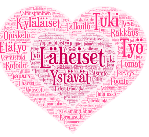 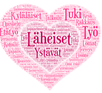 Hyvinvointia vahvistavat tekijät
”Lasten perheiden asuminen Savossa antaa mahdollisuuden yhteydenpitoon ja elämään perheiden rinnalla lapsiperhearkea. 5 omaa lasta ja heidän 12 jälkeläistään antavat sisältöä elämään. Puolisoni kanssa autamme lastemme perheissä, harrastamme yhdessä luonnossa liikkumista ja hoidamme tilaamme. Asumme väljästi omassa talossamme. Olemme toistaiseksi suhteellisen terveitä.”



”Elämäntapojen muuttaminen; liikuntaharrastuksen aloittaminen ja ruokavalion monipuolistaminen.”
”Vapaa aikana on myös paljon mahdollisuuksia osallistua, on yhdistyksiä, jotka toimivat virkeästi.”



”Joutava kiire on pois, kun tapahtumat yms. on vähentyneet”



”Koen olevani rakastettu ja tärkeä ihminen monille.”


”Rauhallinen ja turvallinen asuinympäristö. Luonto ja mahdollisuus liikkua. Etenkin näin korona-vuoden aikana arvostaa väljyyttä asuinpaikassa- ja seudussa.”
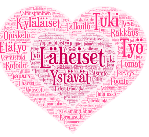 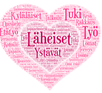 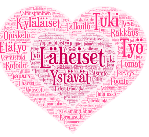 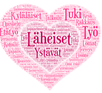 Mikä on HEIKENTÄNYT Sinun jokapäiväistä hyvinvointiasi eniten viimeisen vuoden aikana?
Vastaavasti hyvinvointia ovat heikentäneet sosiaalisiin suhteisiin liittyvät menetykset ja ristiriidat, fyysisesti tai henkisesti raskas työ tai työn epävarmuus ja muutokset työssä sekä opiskelussa korontilanteen vuoksi. Myös maskin käyttö, koronasta uutisointi ja koronan tuomien rajoitusten koettiin heikentävän hyvinvointia. Stressi, kiire, terveysongelmat, yksinäisyys, huonot elintavat tai ympäristöön liittyvät tekijät kuten melu, huonot liikenne- ja kulkuyhteydet, liika valaistus tai pimeys sekä liukkaus heikensivät hyvinvointia. Myös palvelujen heikentyminen tai puute, turvattomuuden tunne ja epävarmuus tulevasta nousivat esiin hyvinvointia heikentävinä tekijöinä. Oltiin myös huolissaan ympäristön puhtaudesta ja monimuotoisuudesta, ilmastonmuutoksesta ja ulko- ja sisäilmaongelmista.
Hyvinvointia HEIKENTÄVÄT tekijät
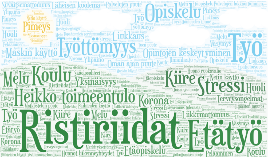 Vastausten perusteella hyvinvointia HEIKENTÄVIÄ tekijöitä olivat:

Ristiriidat
Perheen sisäiset, avioero, graduohjaajan kanssa, töissä jne.
Läheisen kuolema
Heikko toimeentulo
talousongelmat, köyhyys
Työttömyys
Työ
Raskas fyysinen tai henkinen työ, pitkä työmatka, organisaation yt-neuvottelut, etätyö, huono työergonomia, työorganisaation jäykkyys ja muutos
Opiskelu
Opintojen keskeytyminen, etäopiskelu
Oman ajan vähyys
Maskin käyttö
Stressi
perheessä, opiskelussa, työssä, ympäristön muutoksista, kotitöistä, koronastressi, toimeentuloon tai yritykseen liittyvä
Kiire
Terveysongelmat itsellä tai läheisellä
Yksinäisyys
Korona ja sen tuomat rajoitukset ja siitä uutisointi
Liikkumattomuus
Lihominen
Huonot liikenne- ja kulkuyhteydet
Melu
Liiallinen valaistus
Pimeys
Liukkaus
Yleinen huono ilmapiiri
	itsekkyys, haluttomuus muuttua, 	kyynisyys, pinnallisuus, 	näköalattomuus
Hyvinvointia HEIKENTÄVÄT tekijät
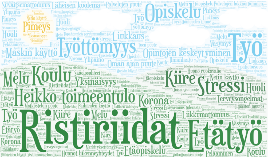 Vastausten perusteella hyvinvointia HEIKENTÄVIÄ tekijöitä olivat:

Suvaitsemattomuus
Palvelujen heikkeneminen tai niiden puute
lakkauttaminen, palvelut kaukana, riittämättömät palvelut ja tuki, aukioloaikojen sopimattomuus, pitkät jonot
Turvattomuuden tunne ja huoli
	Pelko lasten turvallisuudesta 	liikenteessä, poliisitoimen 	vähentäminen, pelko palvelujen 	vähenemisestä, lasten avioerot, 	rötöstelyt, väkivalta, rikollisuus, 	koulukiusaamisesta huoli
Epävarmuus tulevasta
Ruokavalio
	Liika syöminen, epäterveellinen 	ruokavalio
Unettomuus tai levon puute
Väsymys
	Työkuorma, omaishoitajuus
Päihteiden käyttö
Liiallinen netin käyttö
Pelaaminen
Tapahtumien peruuntuminen, loppuminen
Matkustelun puute tai väheneminen
Elämän merkityksettömyys
Epätietoisuus tulevasta
Yleinen huoli ja maailmantilanne
Huoli ympäristön puhtaudesta ja monimuotoisuudesta
Ilmastonmuutos
Sääolosuhteet
Ilman laatu
Sisäilmaongelmat
Asuinympäristön kehittäminen
	Tornitalojen rakentaminen
Vaikuttamisen puute
Hyvinvointia HEIKENTÄVÄT tekijät
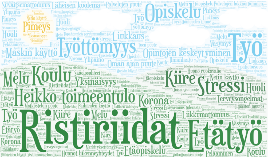 ”On ollut vaikea löytää energiaa kodinhoitoon, kun elämä vaikuttaa niin turhalta ja merkityksettömältä. Elämä pyörii ruokailun ja liikunnan ympärillä.”




”Omaa hyvinvointia on heikentänyt koronan tuomat rajoitukset ja suositukset. Jatkuva etätyöskentely on aiheuttanut sosiaalisten kontaktien määrää vähenemistä huomattavasti.”
”Nurkkakuntaisuus eli suvaitsemattomuus kaikenlaista erilaisuutta kohtaan.”



”Omassa kaupunginosassa tapahtuneet rikokset ovat heikentäneet turvallisuudentunnetta ja sitä kautta hyvinvointia.”




”Korona on alkanut kiukuttaa.”
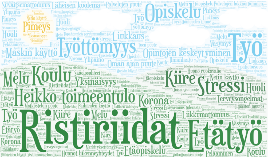 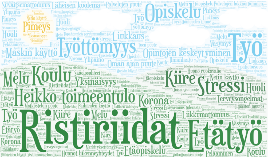 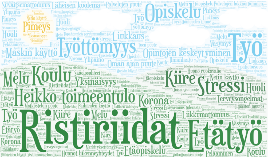 Hyvinvointia heikentävät ja vahvistavat tekijät vastausten analysointia
Hyvinvointia vahvistavissa ja heikentävissä tekijöissä tuli hyvin esille asioita kaikilta Maslowin tarvehierarkian eri tasoilta (ks kuva). 

Sekä heikentävissä että vahvistavissa tekijöissä mainittiin niin fysiologisia tarpeita, turvallisuus, sosiaaliset tarpeet, arvonanto ja itsensä toteutus.